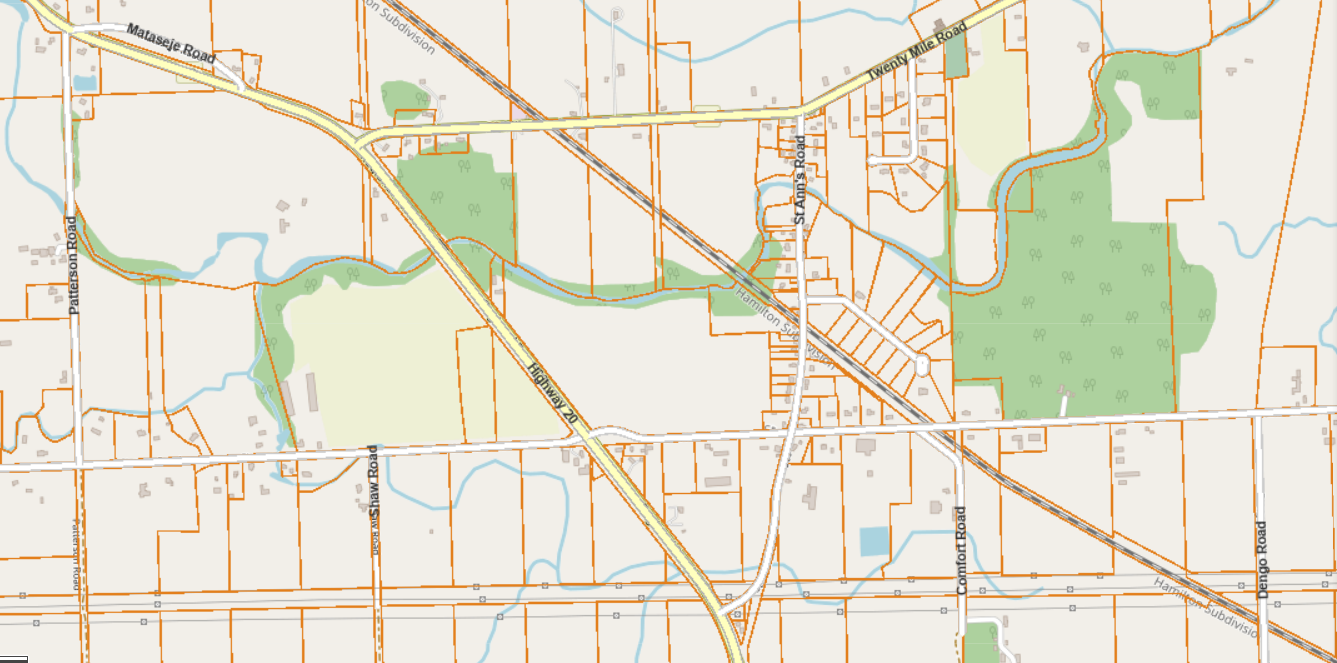 WELCOME!

ONLINE PUBLIC INFORMATION CENTER #2

St. Ann’s Road Reconstruction 
Municipal Class Environmental Assessment 
March 29, 2023
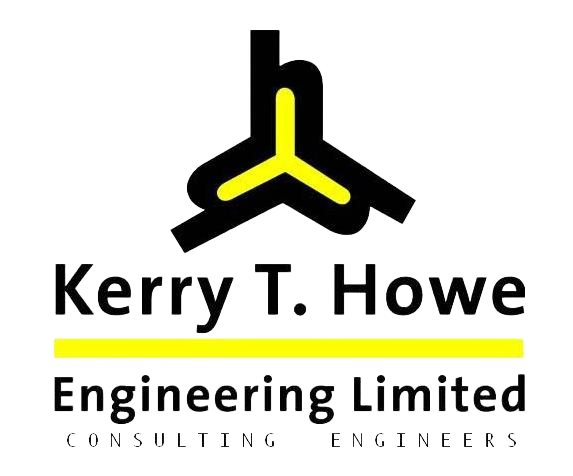 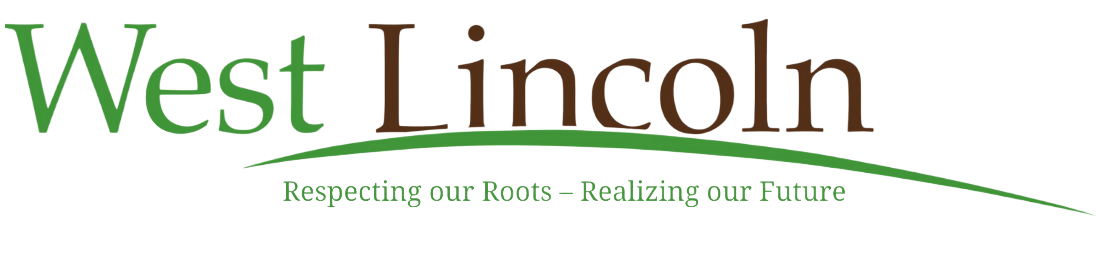 1
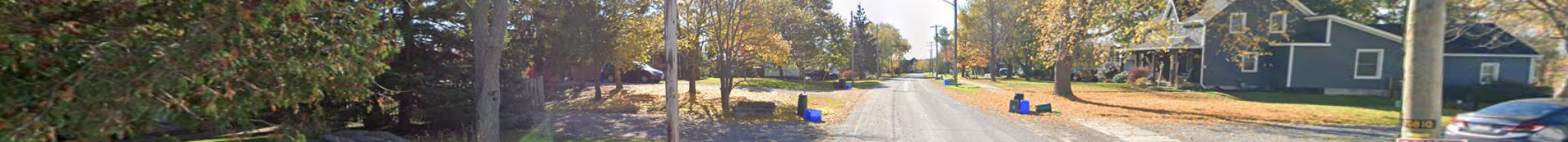 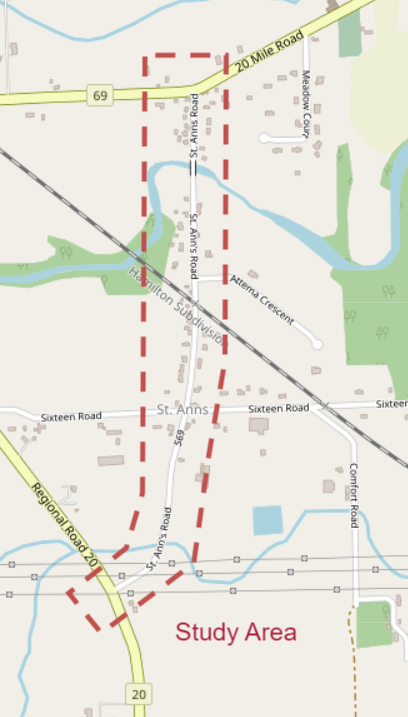 Public Information Center (PIC) 2 Format
Project Team Introduction
Presentation of PIC Materials
Forms to Submit questions and Comments
Purpose of PIC 2
To provide general update on status of the project
To present to the public the Preferred Design Solution
Provide an opportunity for the public to review project information, provide comments and ask questions
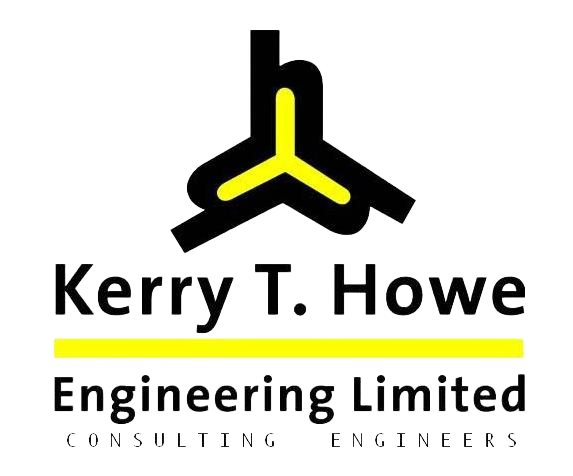 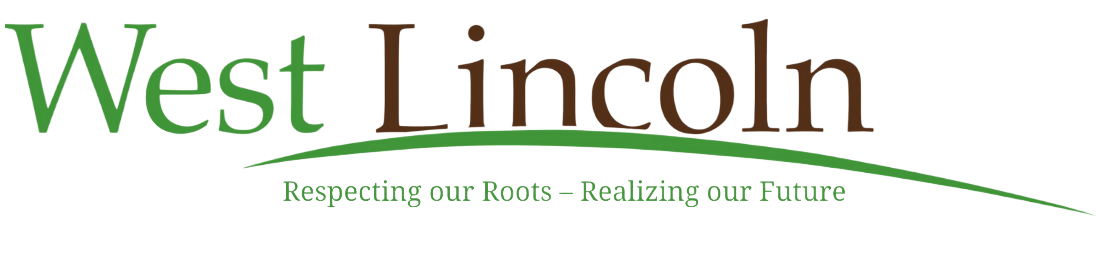 2
Core Project Team
Township of West Lincoln
Project Owner

Ray Vachon CET
Project Manager

Mike DiPaola P. Eng.
Director of Public Works and Recreation
Kerry T. Howe Engineering Ltd. (KTH)
Lead Consultant

Jeff Jaeger, P.Eng.
Design Consultant

Tyler Pitman
Project Manager
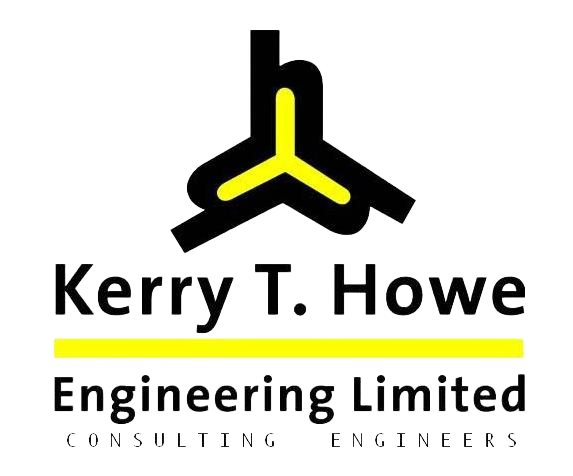 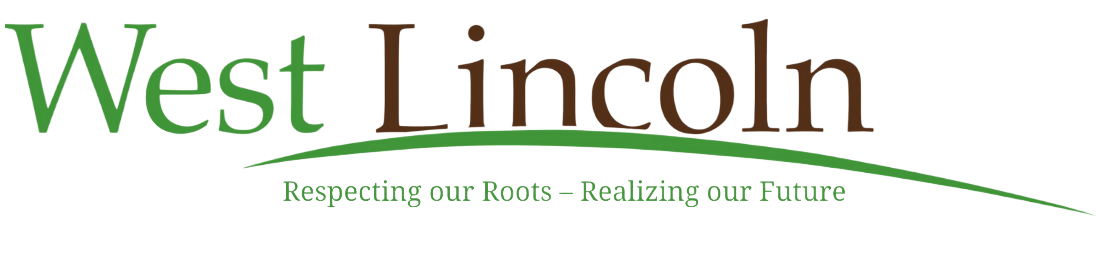 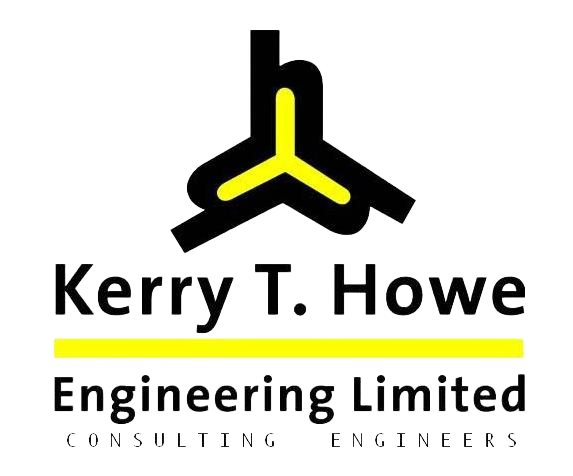 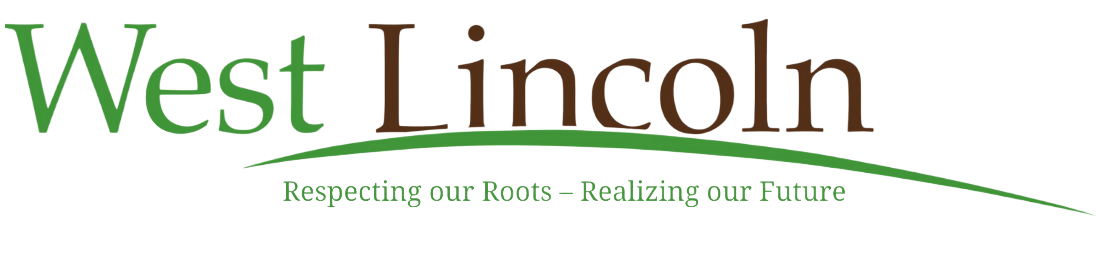 3
Key Project Team - Sub Consultants
Ellis Engineering Inc.
Structural Designer 

Duane VanGeest P. Eng. Project Manager
WSP
Archaeological 

Henry Cary PHD.
Sr. Staff Archaeological
WSP
Geotechnical 

Taiwo Fowler EIT
Project Manager
Golder Associates Ltd.
Structural Evaluation

Jarryd A. Buck EIT
Michael P. Navarra M.A. Sc. P. Eng.
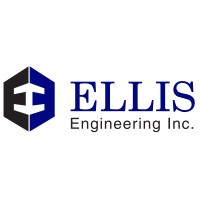 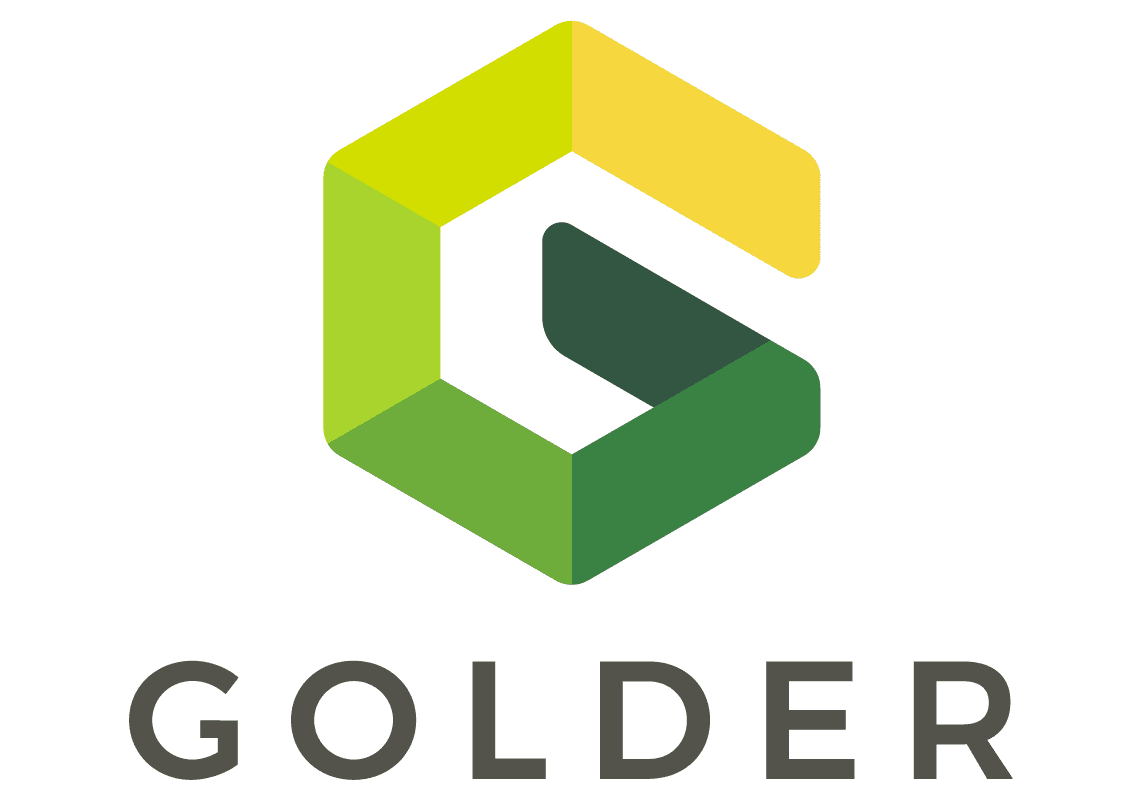 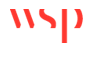 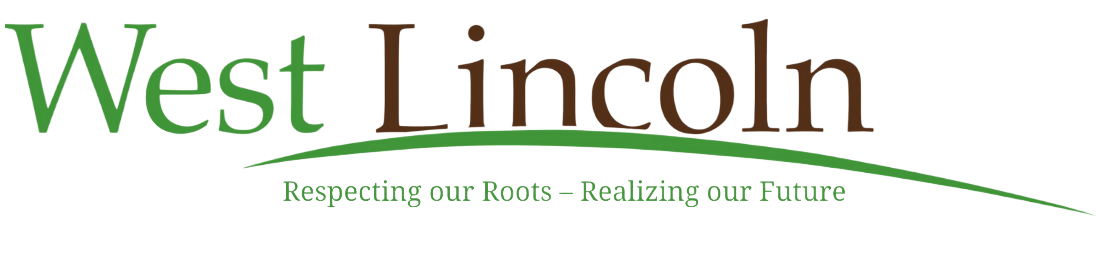 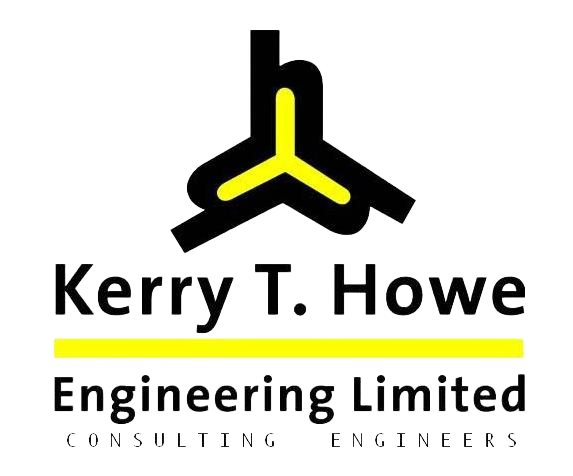 4
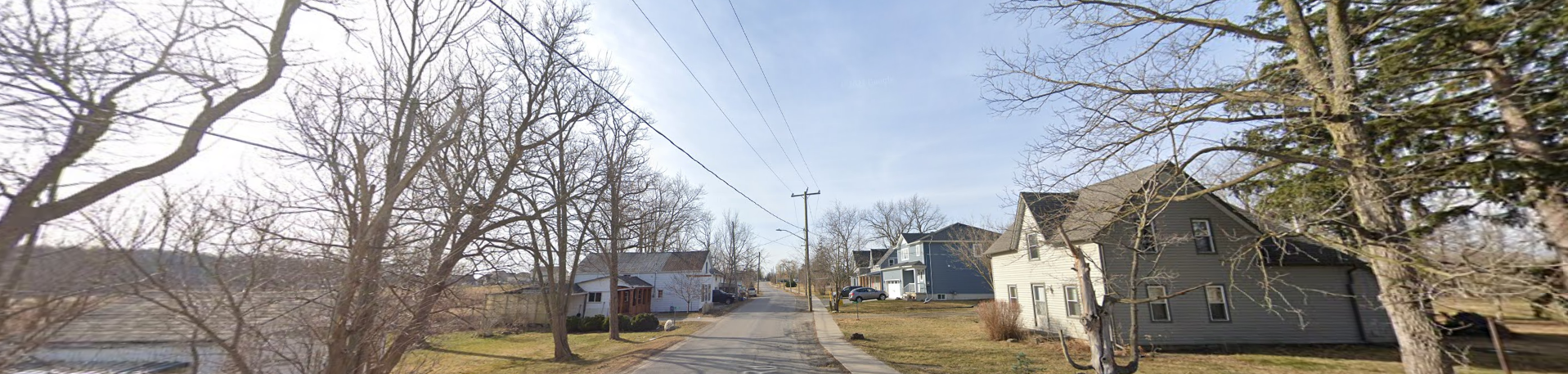 The Project
The Township of West Lincoln identified that St. Ann’s Road between Regional Road 20 and Twenty Mile Creek Road (RR 69) required reconstruction. The project began with the Township awarding the Municipal Class Environmental Assessment Study and Preliminary design portion of project to Kerry T. Howe Engineering Limited in June of 2021.  It was decided that the project would be conducted as a Schedule “B” EA. 

Projects that are conducted as an Environmental Class Assessment – Schedule “B” – typically have the potential for adverse environmental impacts. These projects must undergo a screening process that includes direct consultation with affected stakeholders and provide the stakeholders with the opportunity to be engaged during the evaluation and to be able to provide feedback as part of the evaluation process.
The first Public Information Centre was conducted in June of 2022 which provided details of the Project and Background Studies and subsequent reports, ie, Environmental, Archeological, Traffic and Bridge Condition Assessment along with Alternative Preliminary Design Solutions.
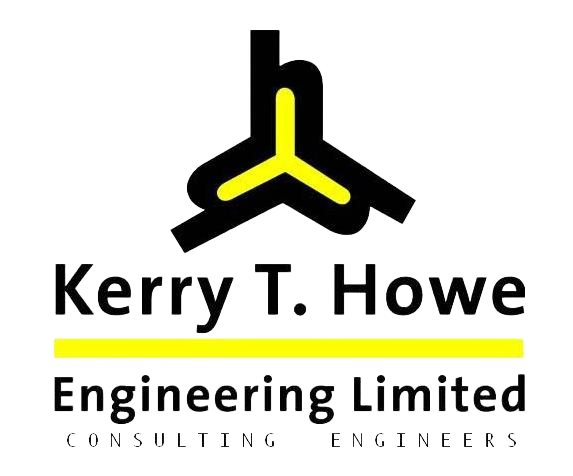 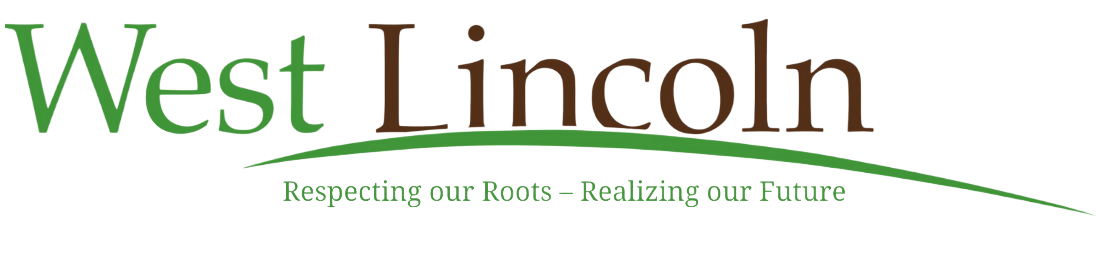 5
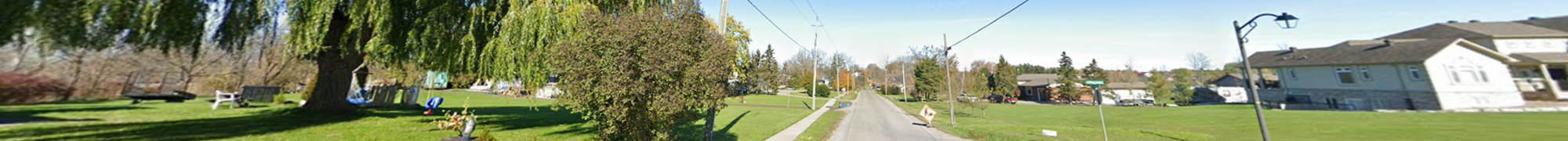 MUNICIPAL CLASS EA - STAGES
Phase 2





Identify Alternative
Solutions to problem
Or Opportunity
Select Preferred
Solution
Phase 1





Identify Problem
Or Opportunity
Phase 3





Identify Alternative Design
Concepts for Preferred Solution
Select Preferred Design
Preliminary Finalization of Preferred Design
Phase 4





Complete
Environmental 
Study Report
(ESR)
Notice of 
Completion
ESR Available
For 30 Days
May Proceed with
Detail Design
after any concerns
addressed
Phase 5





Complete Contract
Drawings & Tender
Documents
Proceed to
Construction
PROBLEM OR 
OPPORTUNITY
ALTERNATE 
SOLUTIONS
ALTERNATIVE DESIGN CONCEPTS FOR PERFERRED SOLUTION
ENVIRONMENTAL
STUDY
REPORT (ESR)
IMPLEMENTATION
We are here
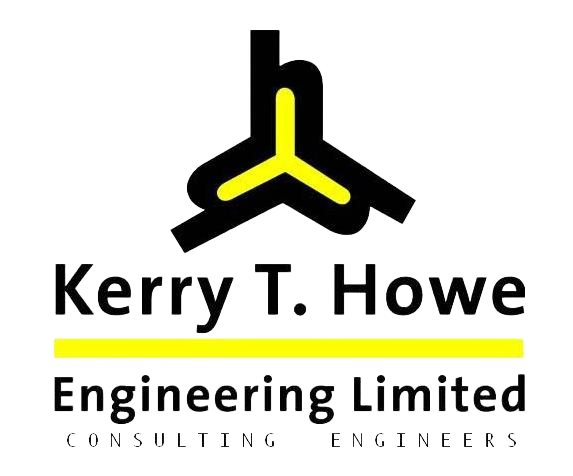 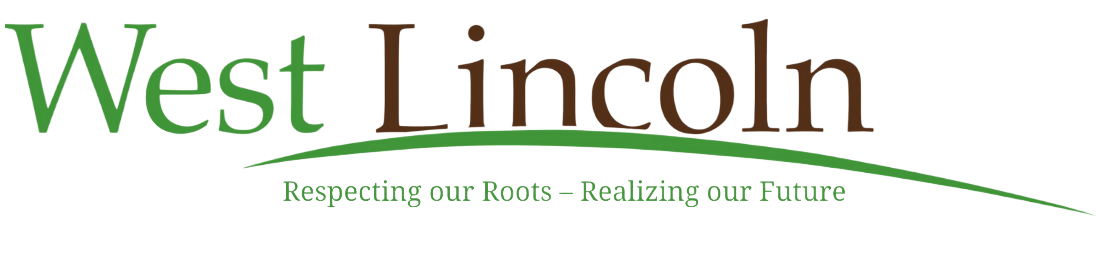 6
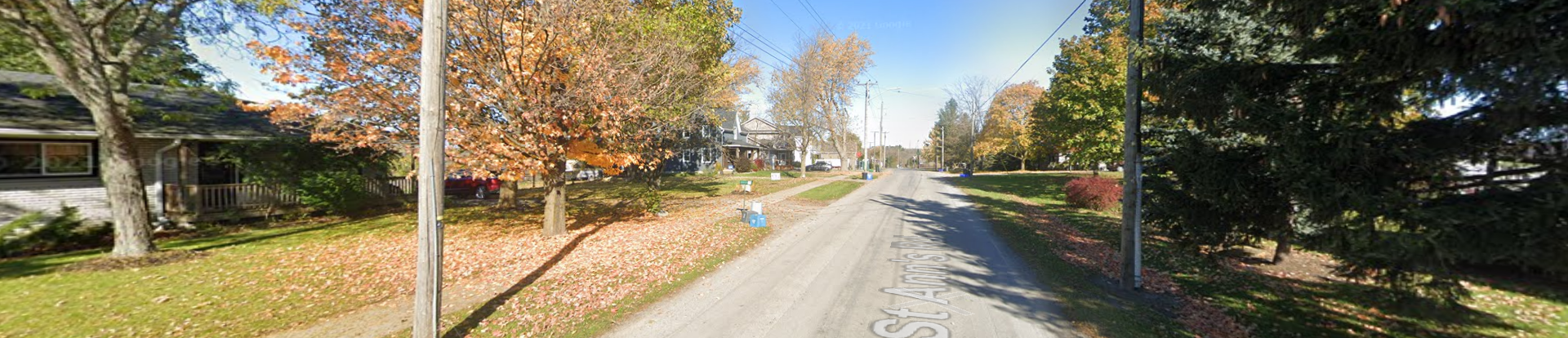 Public Information Centre 1 presented 5 Design Alternatives:
Option 1 – Do-Nothing Alternative
Option 2 – 7.0m Wide Road with Curb and Gutter
Option 3 – 8.5m Wide Road with Curb and Gutter
Option 4 – 8.5m Wide Road without Curb and Gutter
Option 5 – 10.0m Wide Road with Curb and Gutter

Pros and Cons for all Alternatives were identified and evaluated, and the Preferred Preliminary Design Option 2 was chosen.
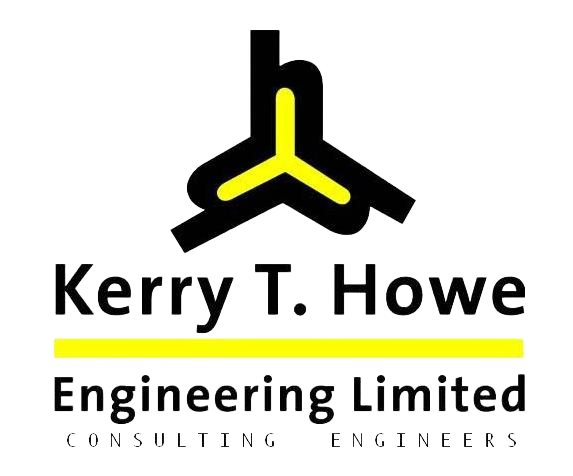 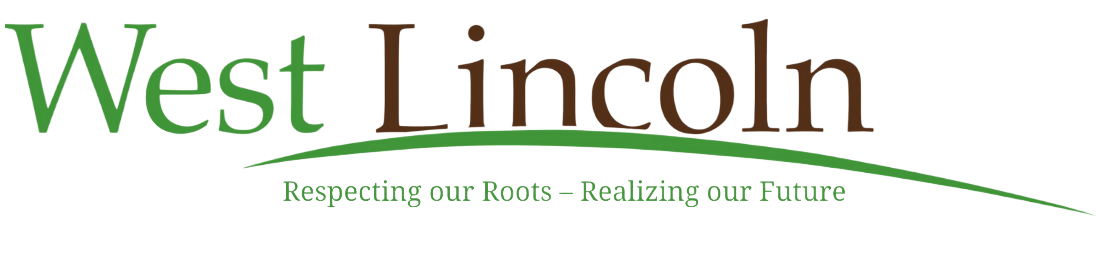 7
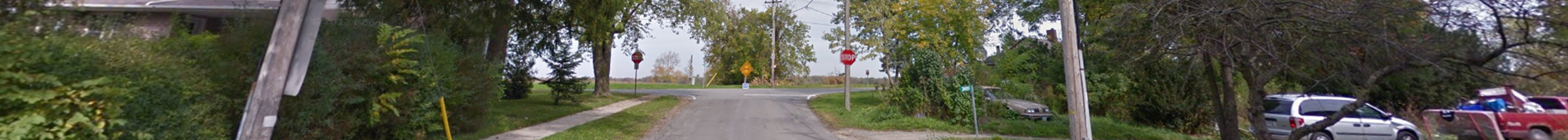 Design Option Evaluation Criteria

Evaluation criteria have been developed and are shown below. The Alternative Solutions will be evaluated against these criteria.
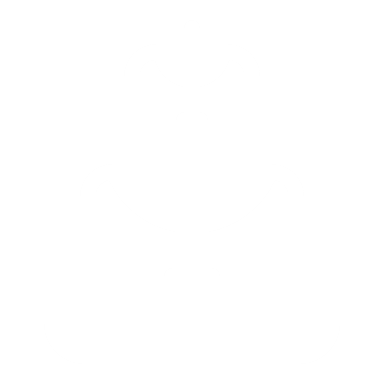 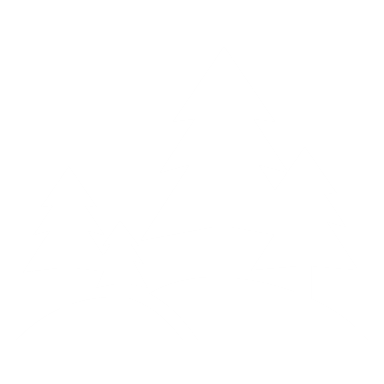 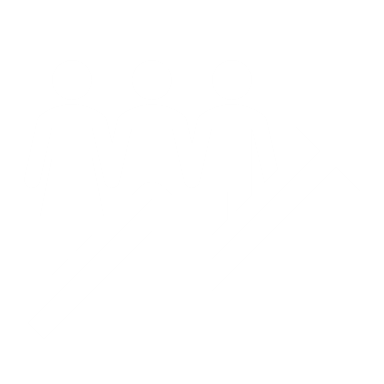 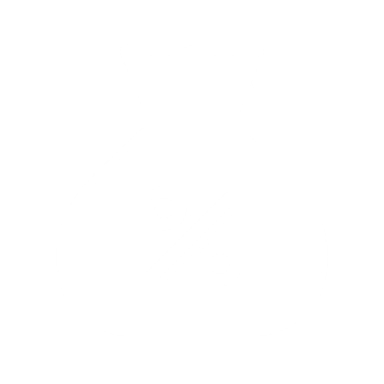 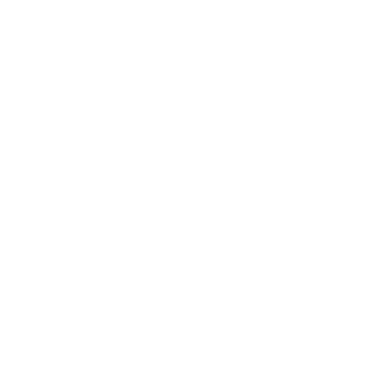 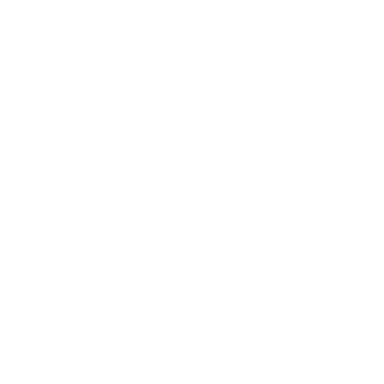 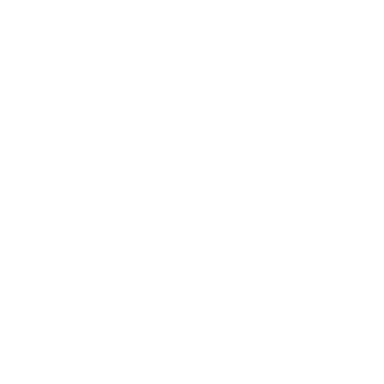 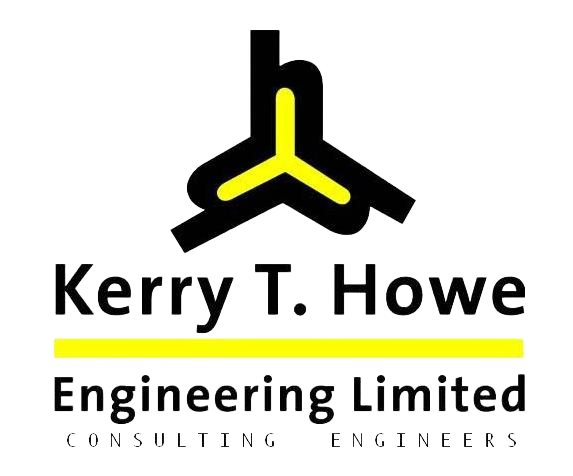 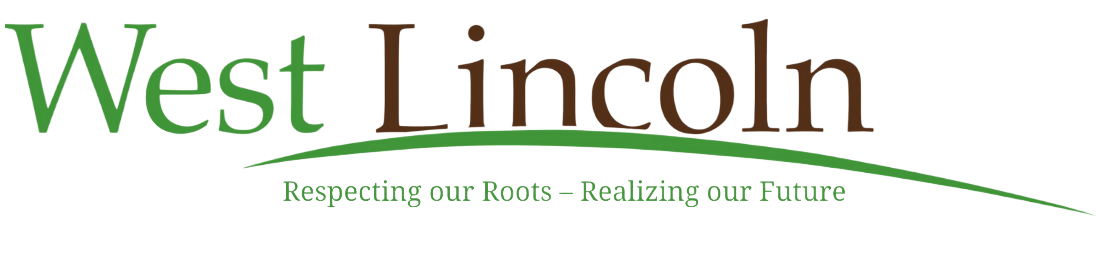 8
Evaluation Table: Transportation & Engineering
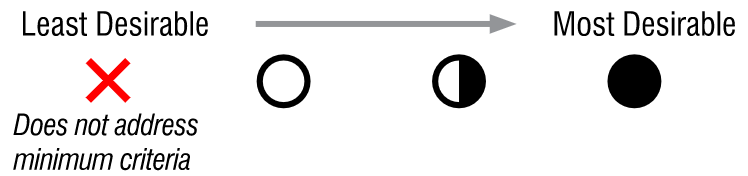 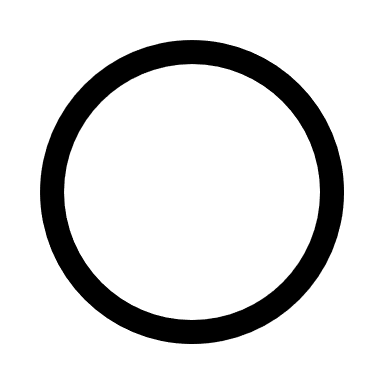 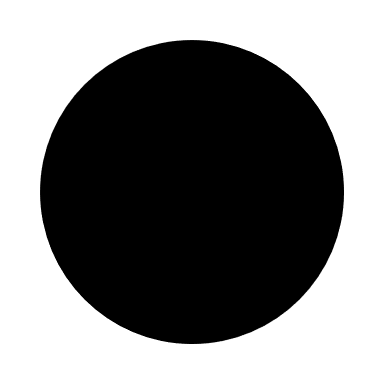 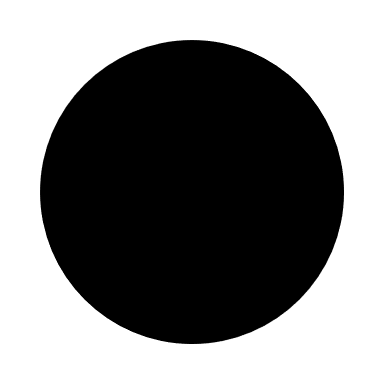 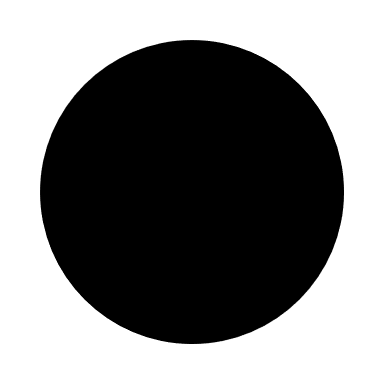 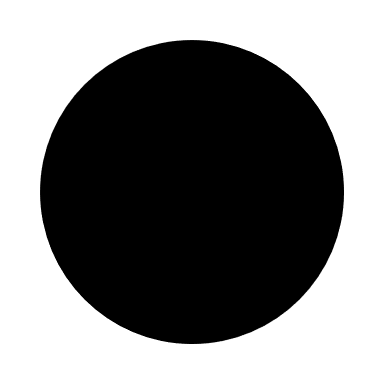 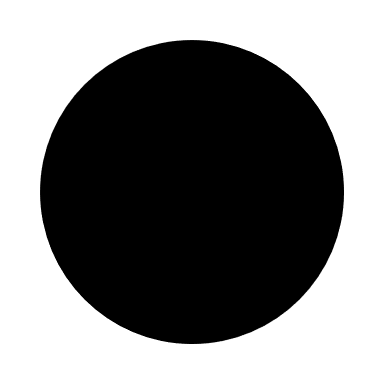 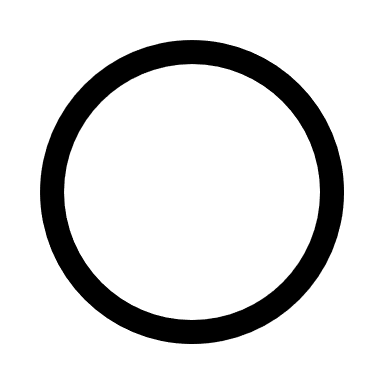 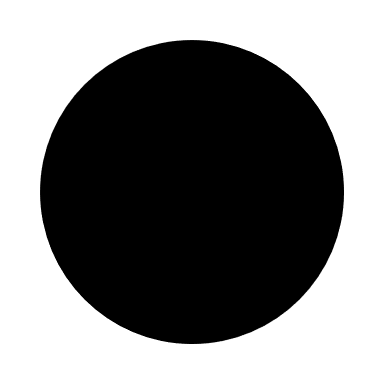 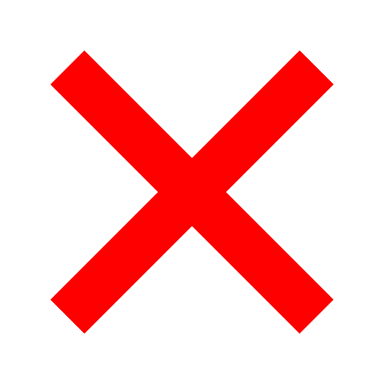 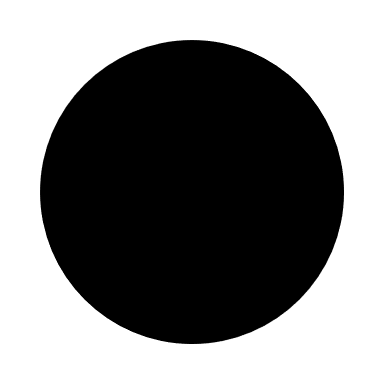 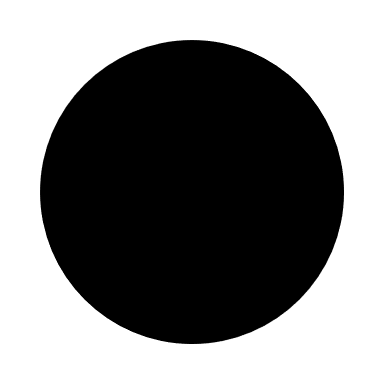 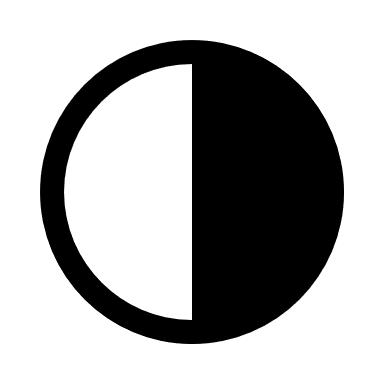 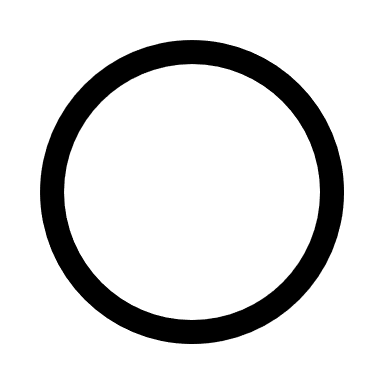 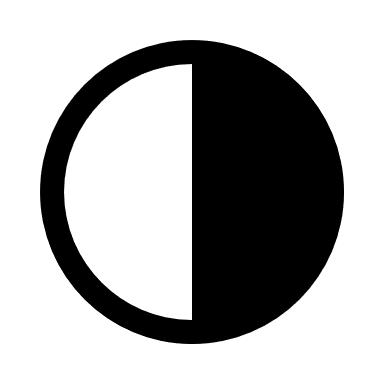 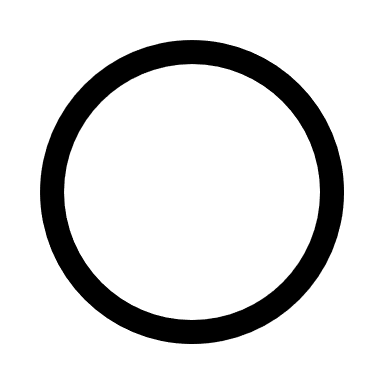 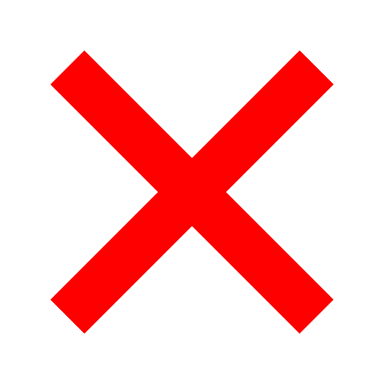 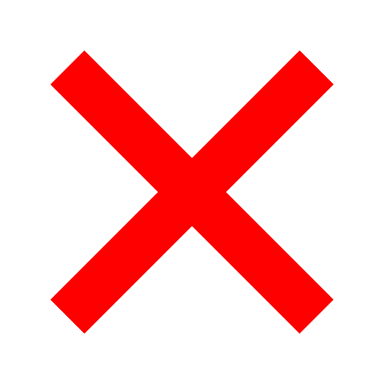 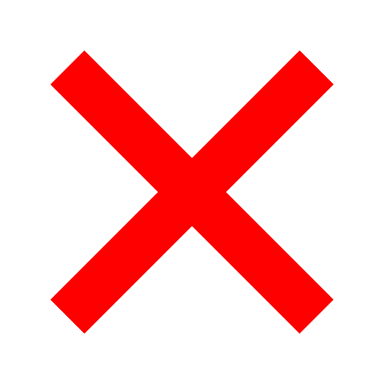 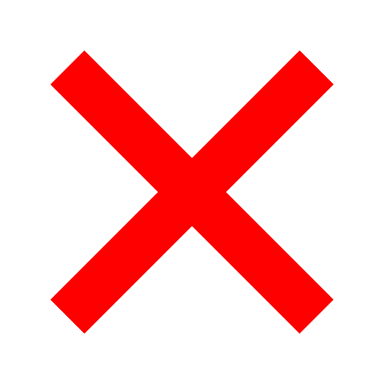 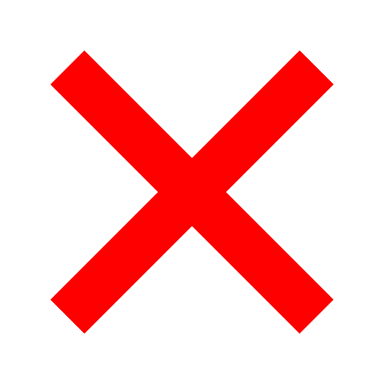 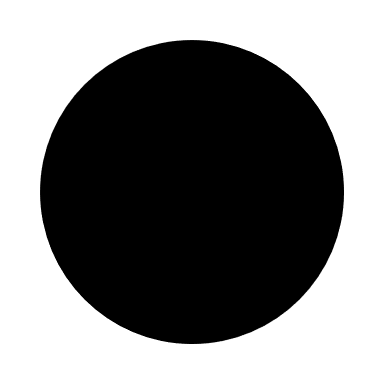 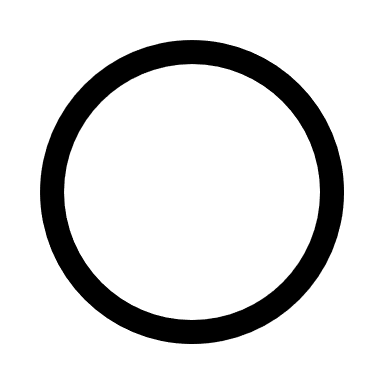 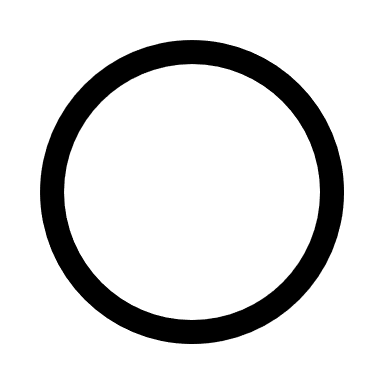 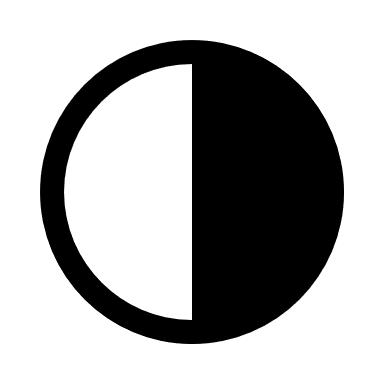 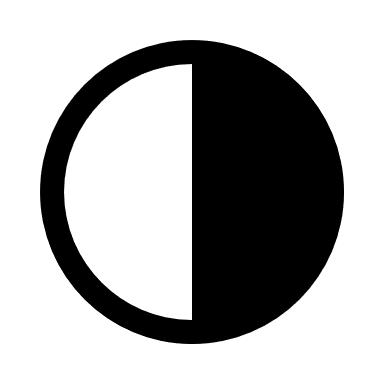 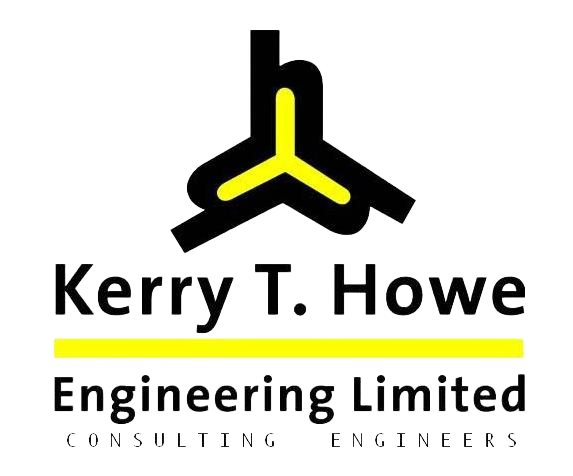 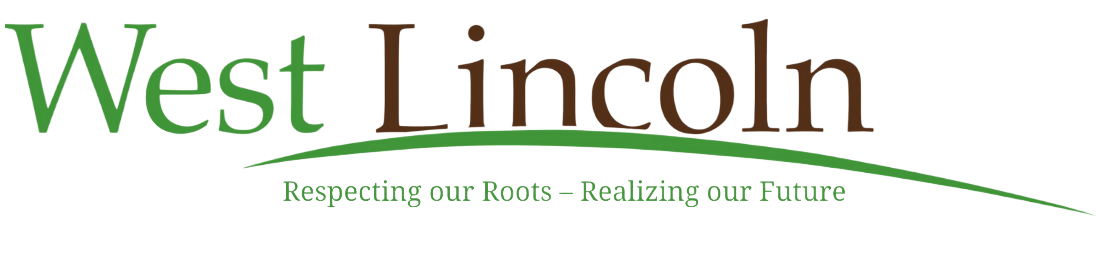 9
Evaluation Table: Socio-Economic Environment
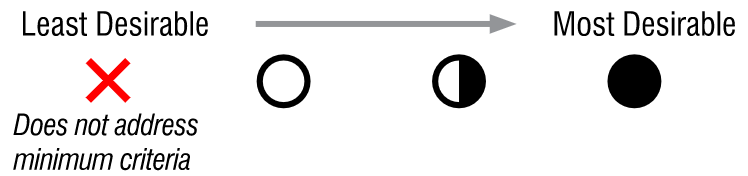 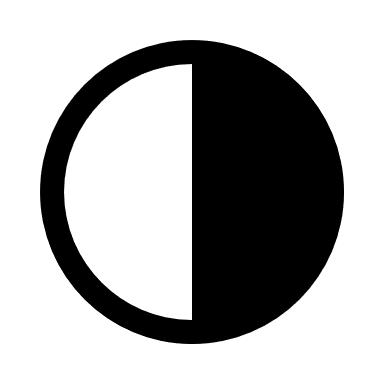 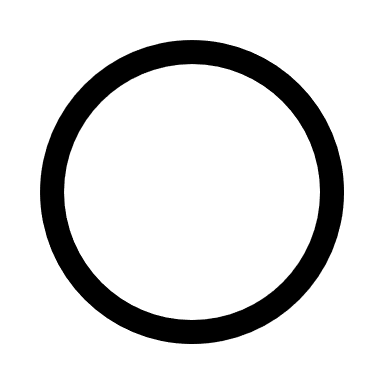 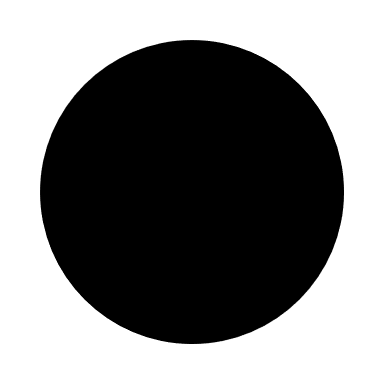 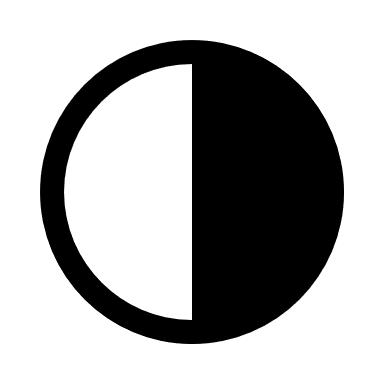 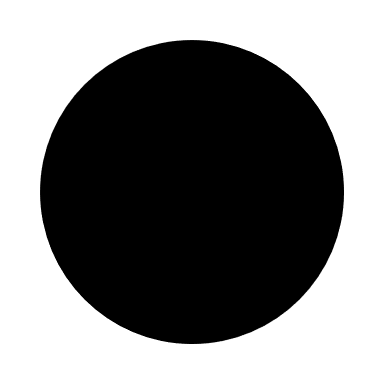 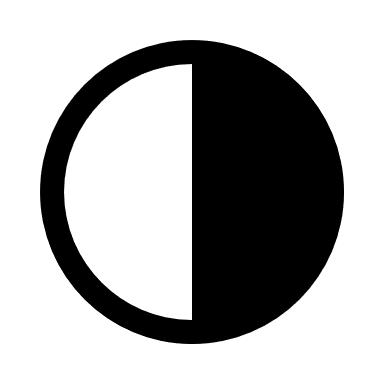 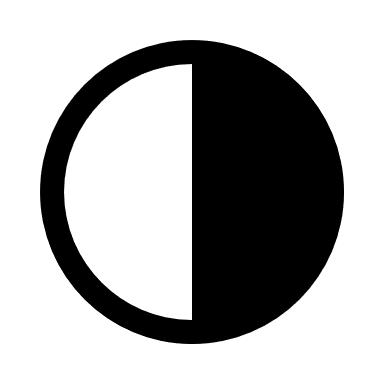 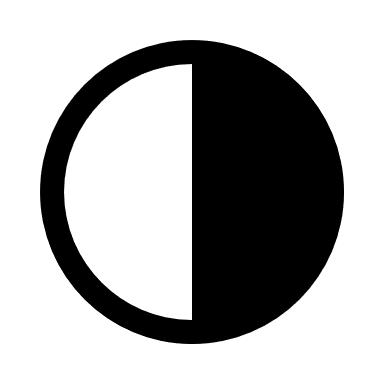 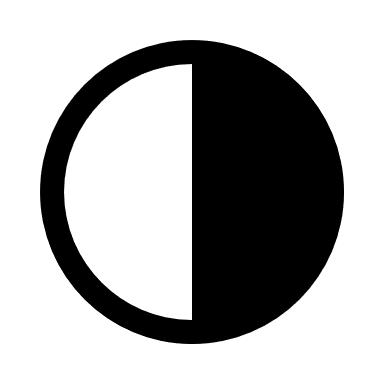 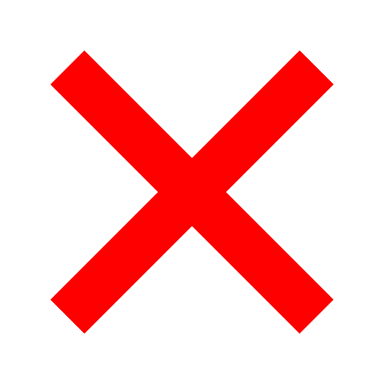 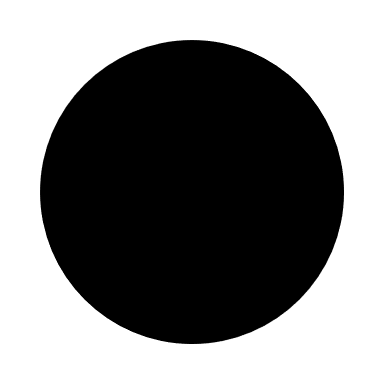 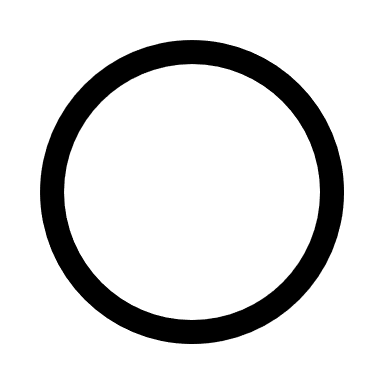 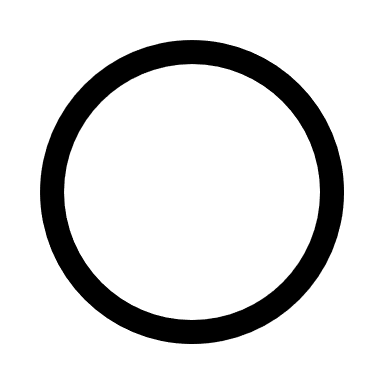 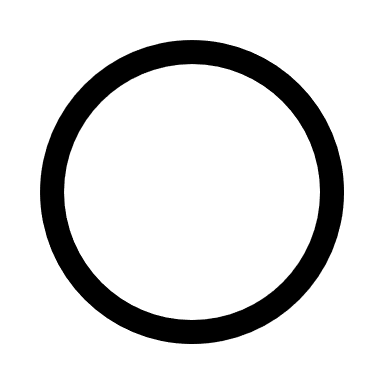 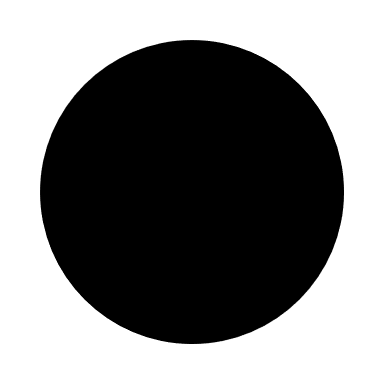 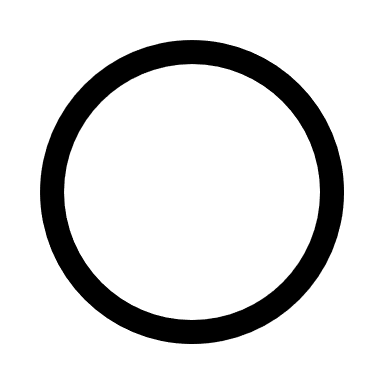 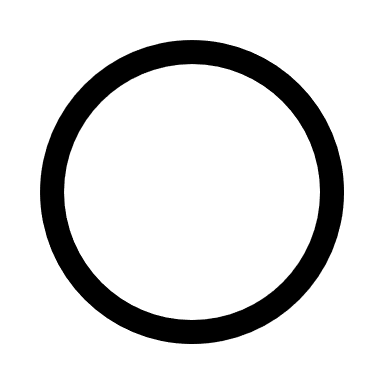 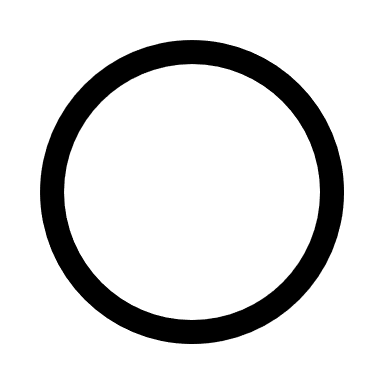 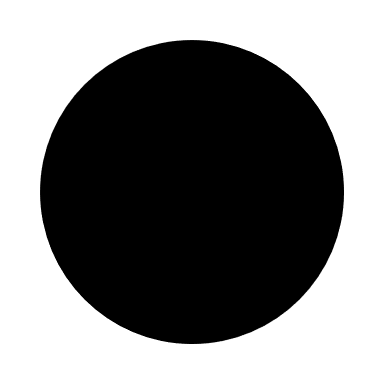 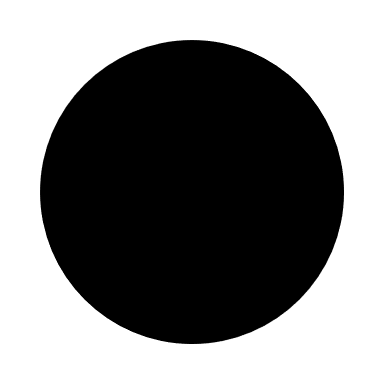 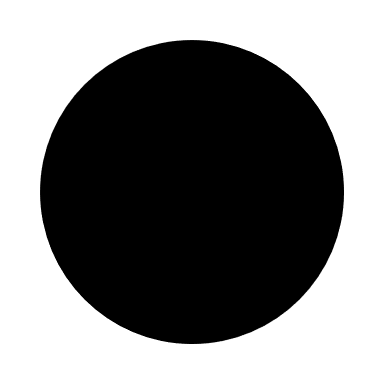 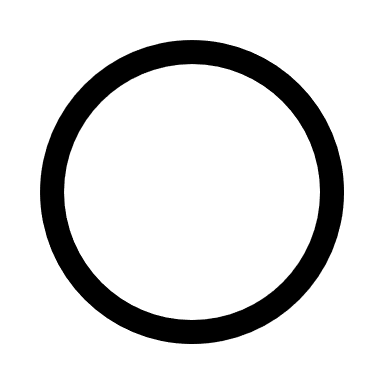 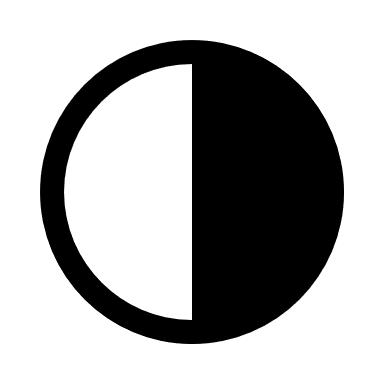 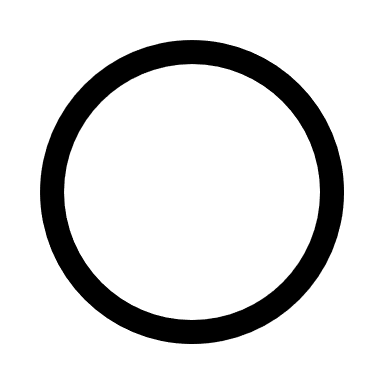 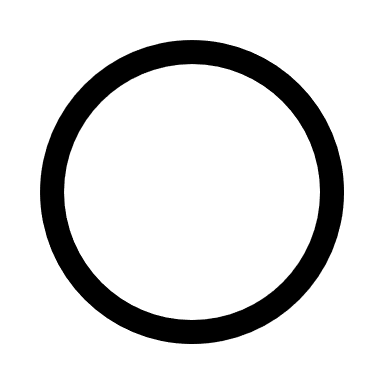 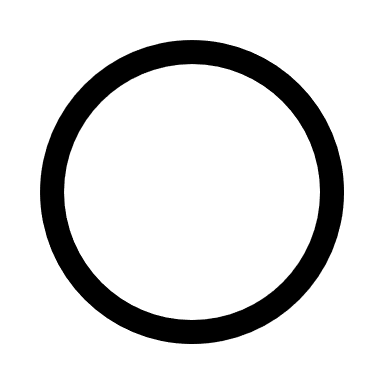 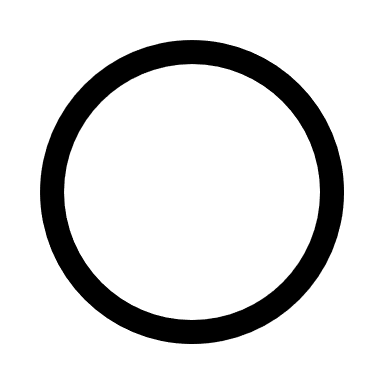 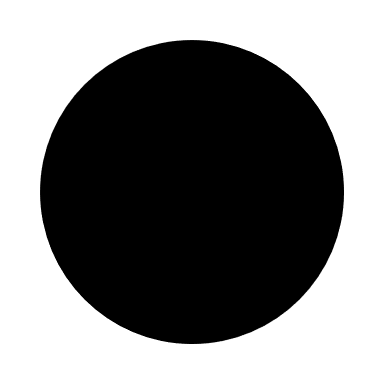 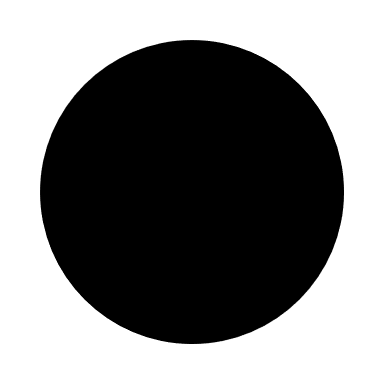 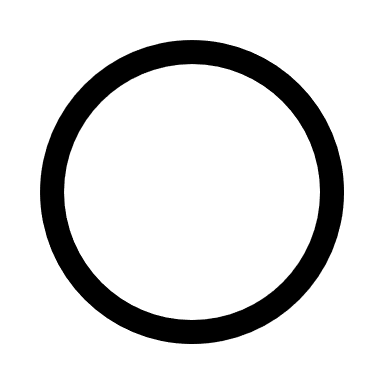 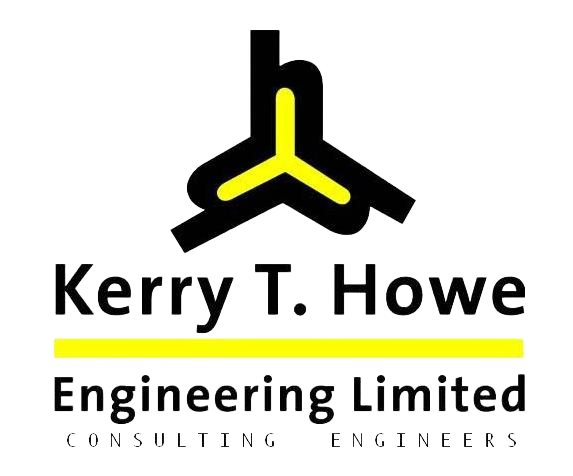 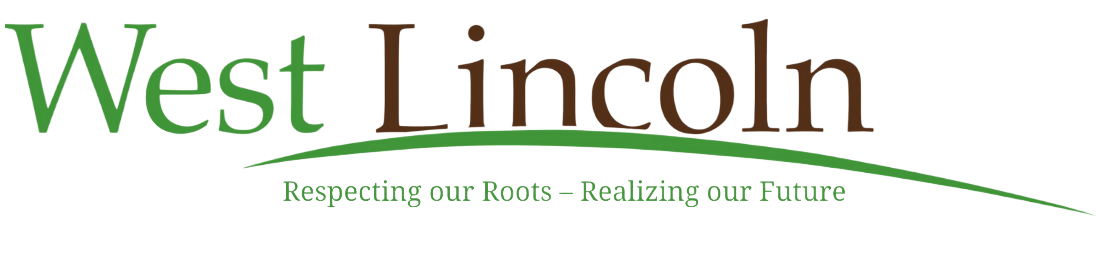 10
Evaluation Table: Cost
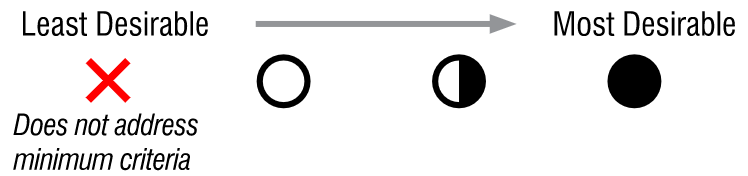 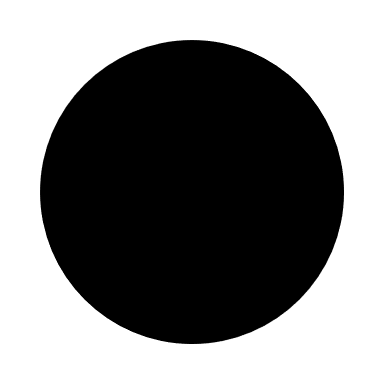 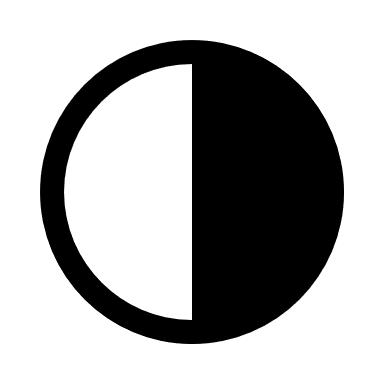 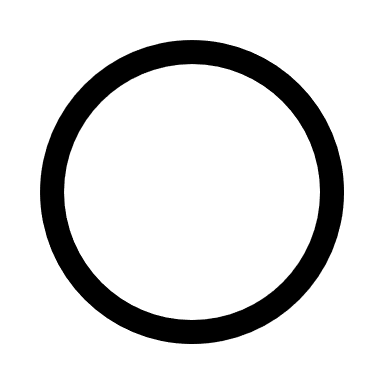 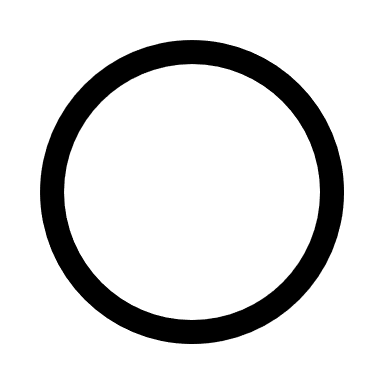 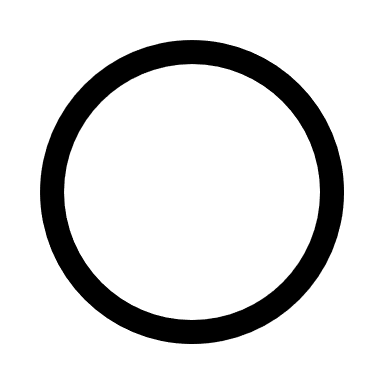 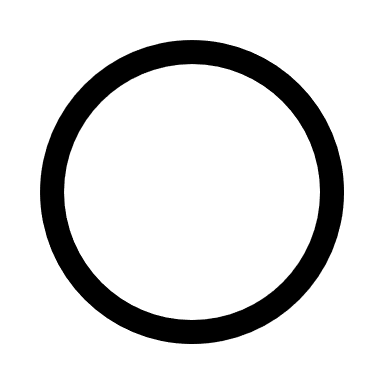 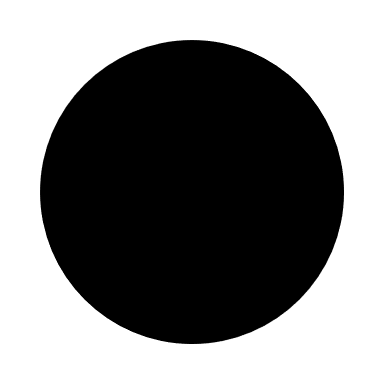 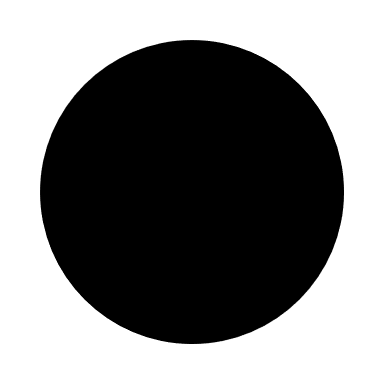 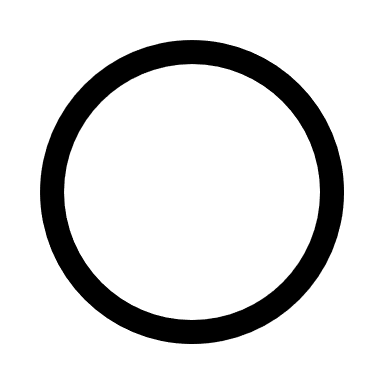 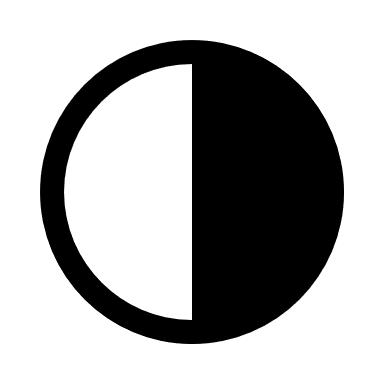 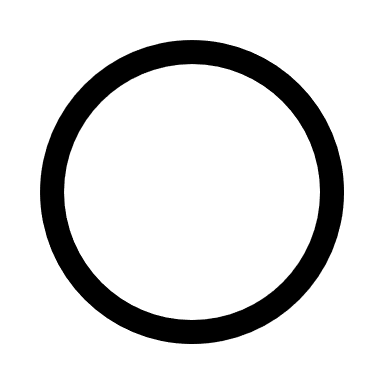 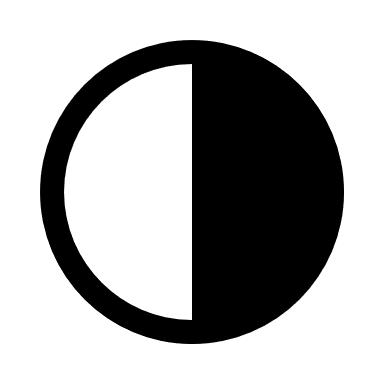 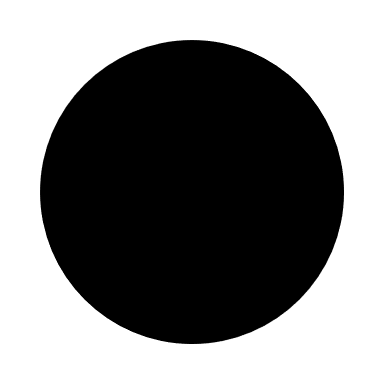 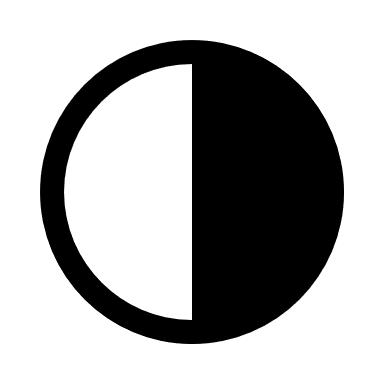 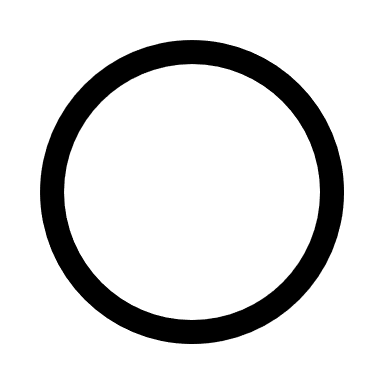 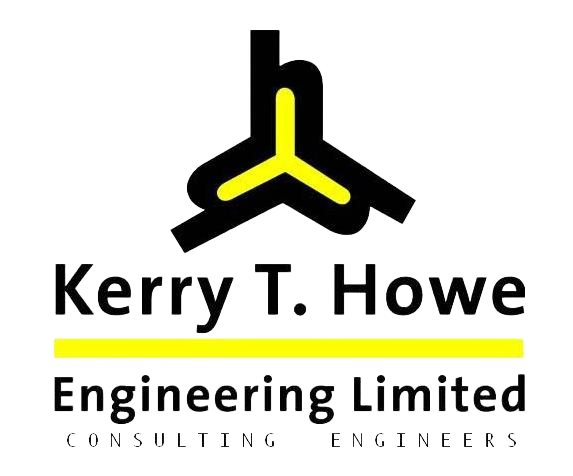 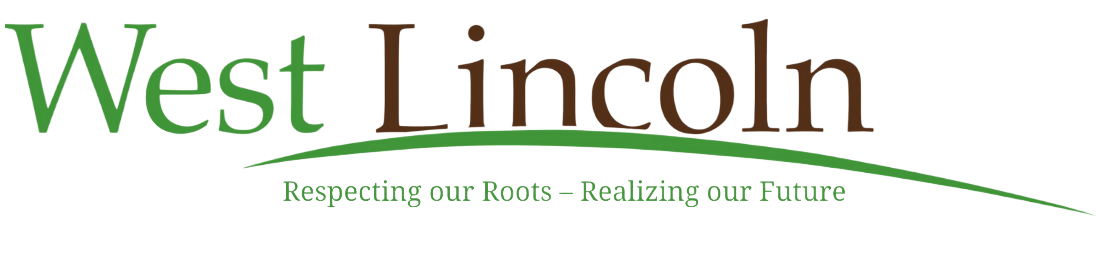 11
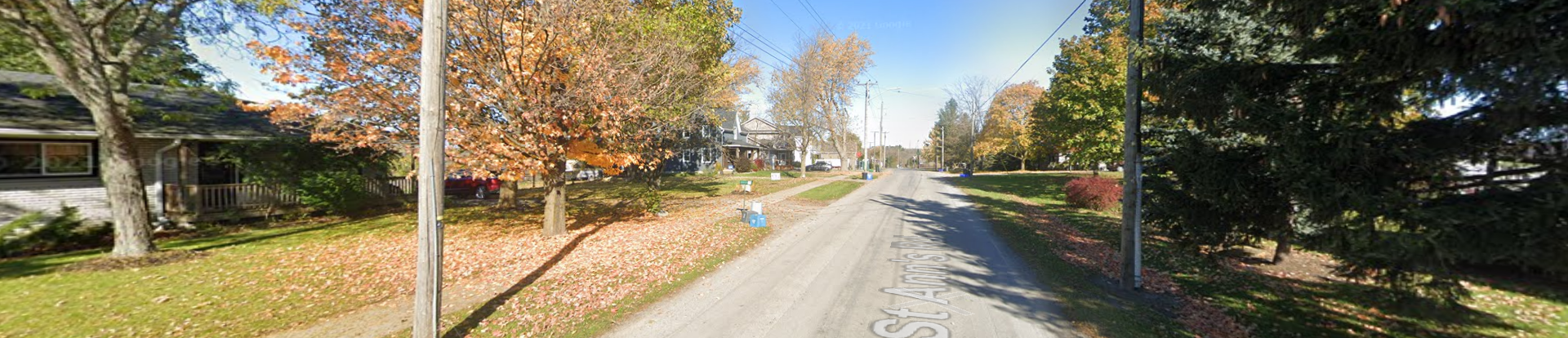 PREFERRED PRELIMINARY DESIGN -7.0m Wide Road
Least impact on adjacent properties and utilities
Cyclists will have to share the road with motorists
Sidewalk will remain in same location but be protected by a standard barrier curb
Approximately 8 utility poles will be in conflict and require relocation
The storm sewer would need to be extended or replaced
Minimal property impact. The utility relocations may require easements
Minimal impact to existing gardens and trees
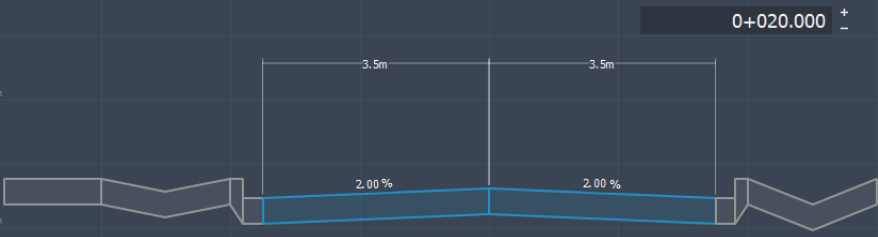 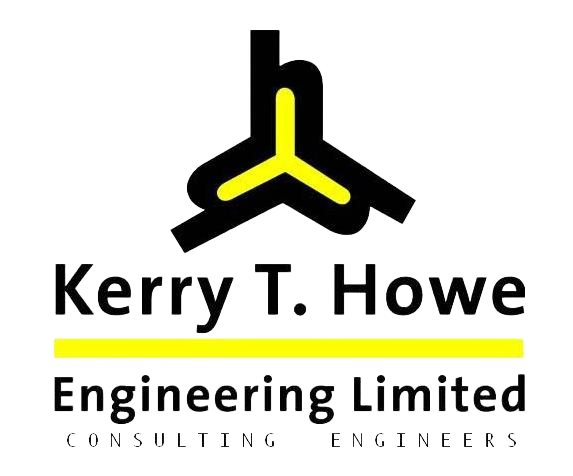 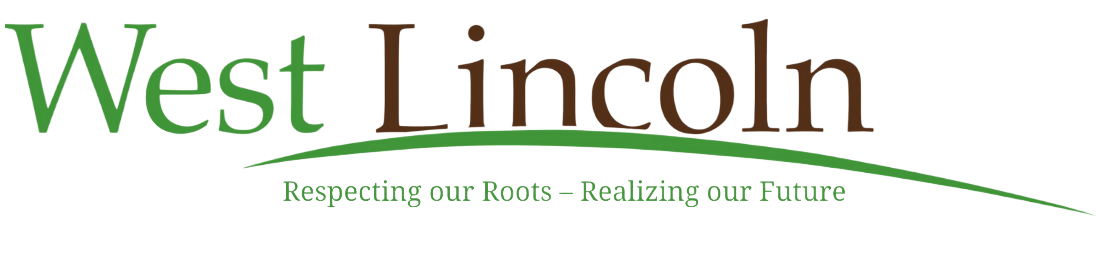 12
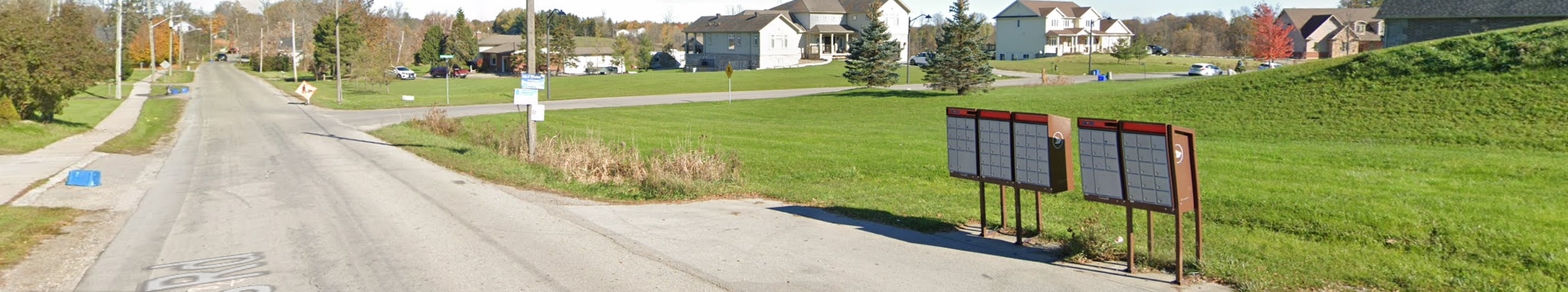 NEXT STEPS
The next steps in the Municipal Class EA Planning and Design project are:

Record, compile and address any questions / comments received from this final Public Information Center
Issue Notice of Completion
Finalize, compile and file the Environmental Study Report (ESR)
The ESR is available for 30-day review period
Following the 30 day review period the Township may proceed with Detail Design and Construction Phases
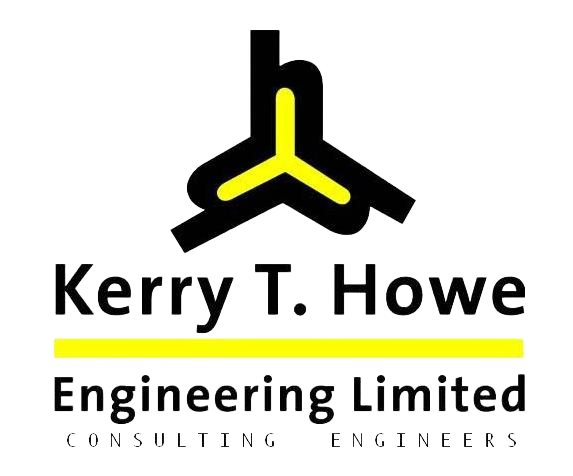 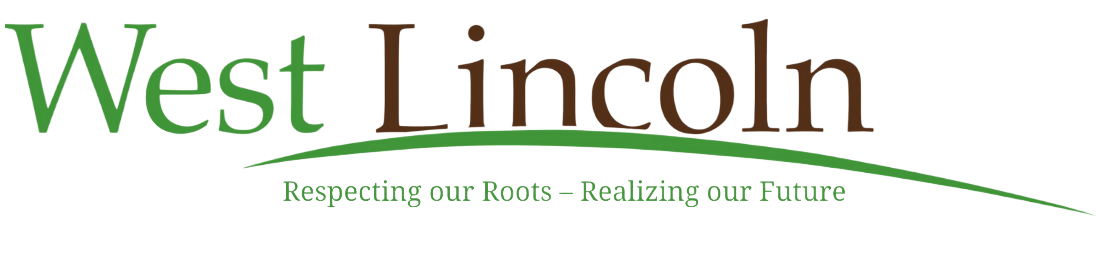 13
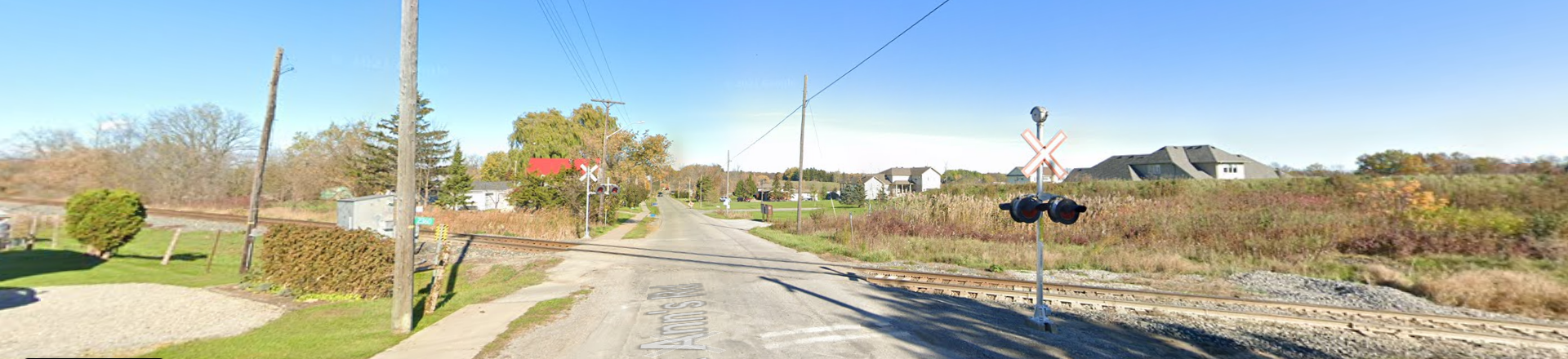 Questions
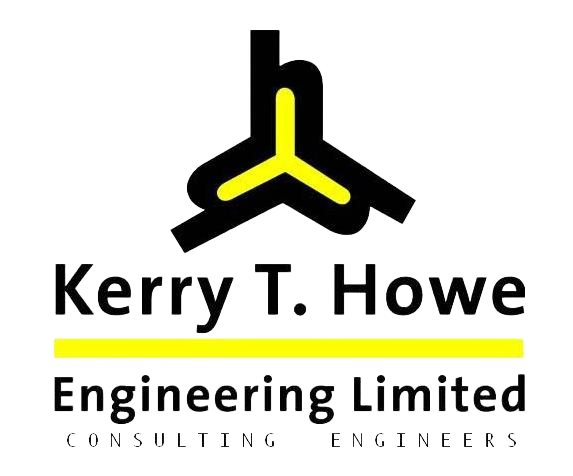 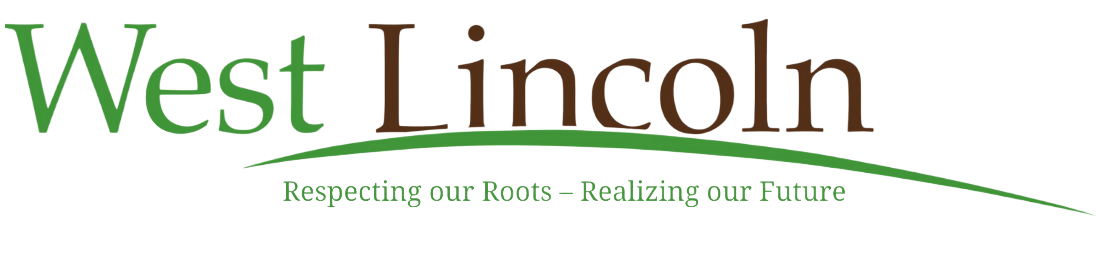 14